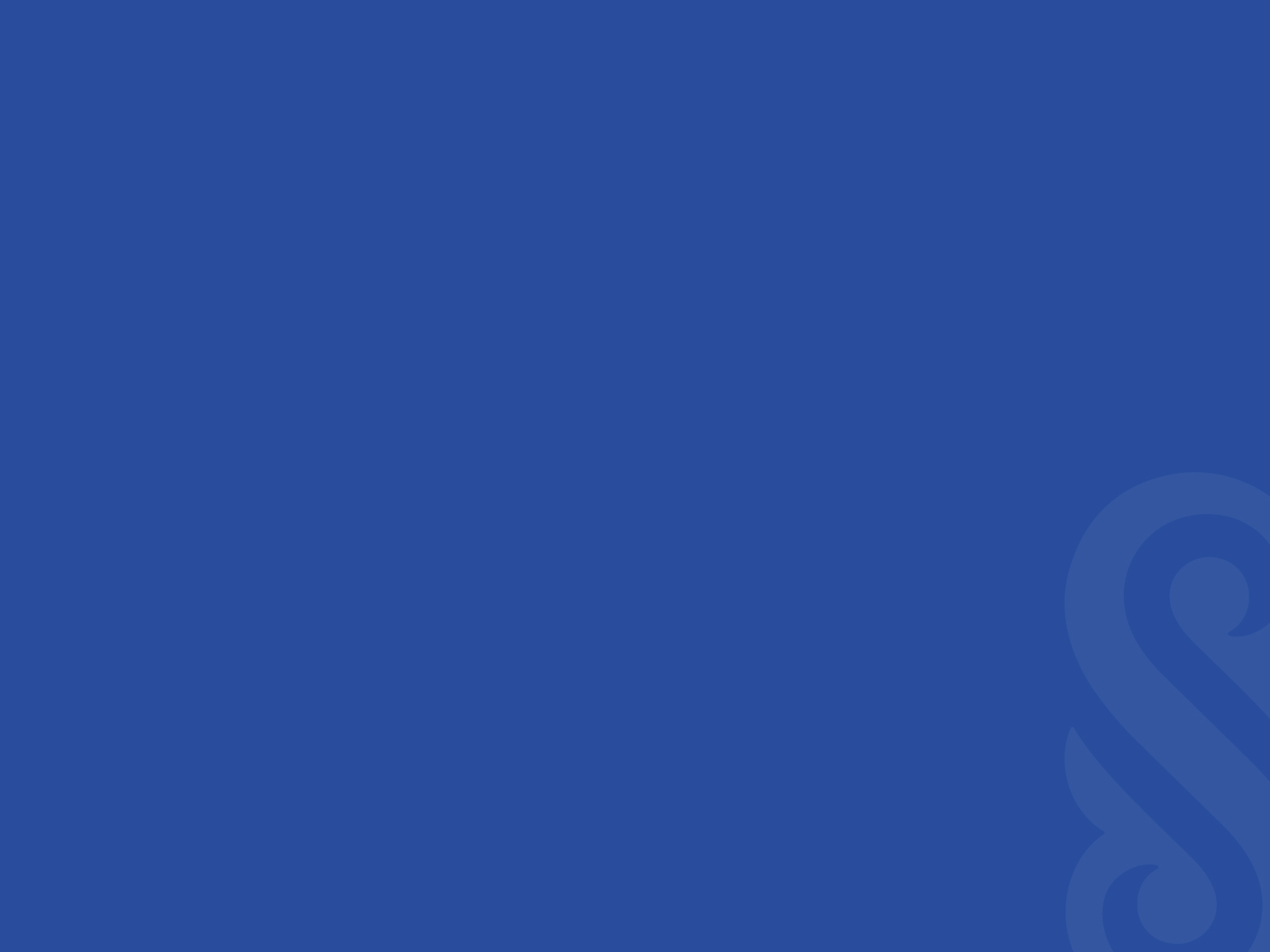 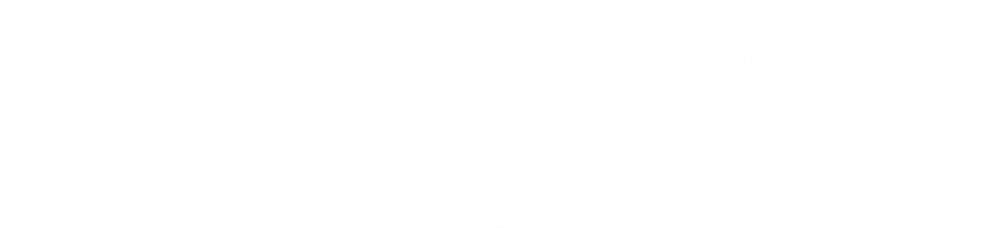 Мұнайхимиялық синтез негіздері
Оқытушы: Керимкулова Айгуль Жадраевна хим.ғыл.канд., «Химиялық және биохимиялық инженерия» кафедра қауымдастырылған профессорыkerimkulova07@mail.ru
Мазмұны
Дәріс аяқталған соң Сіз білесіз:
Көміртек тотығына негізделген синтез өте үлкен өнеркәсіптік дамуға ие болды.
Синтез газын алудың үш негізгі өнеркәсіптік әдісі бар.
Синтез газын алудың үш негізгі өнеркәсіптік әдісі бар.
Көмірді газдандыру.
Метан конверсиясы
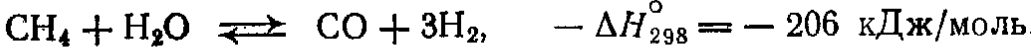 Метанның бумен әрекеттесу реакциясы никель катализаторларының (Ni-Al2O3) қатысуымен жоғары температурада (800-900) жүзеге асады
Каталитикалық түрлендіруге арналған реактор (түтік пеші)
Тотықтырғыш түрлендірудің технологиялық сұлбасыжоғары қысымдағы табиғи газ
НАЗАРЛАРЫҢЫЗҒА РАХМЕТ!